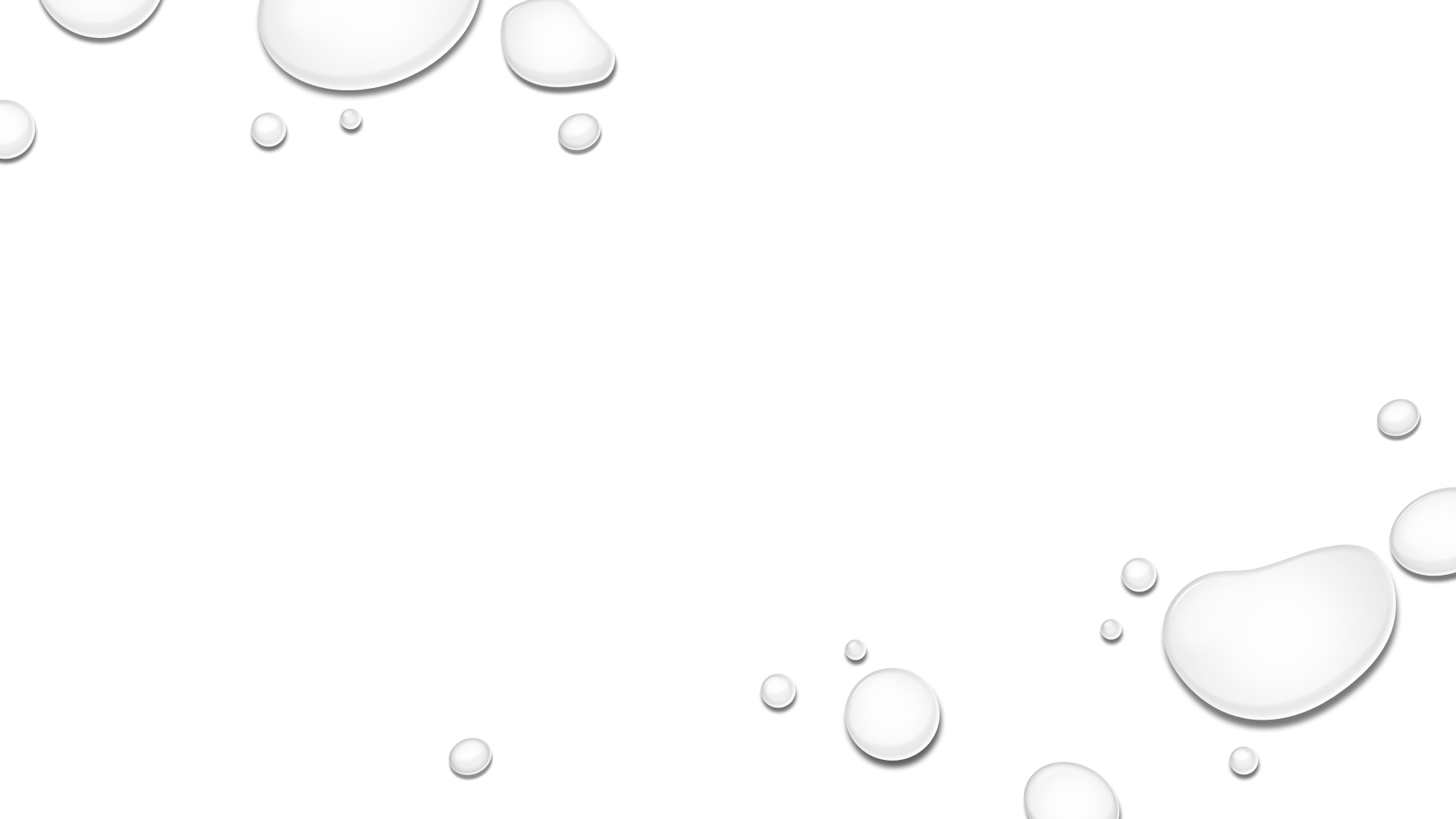 Přehrady
Jsou to mohutné stavby na vodním toku, které vytvářejí nádrže pro hospodaření s vodou
Slouží k zásobování vodou, výrobě elektrické energie, ochraně před povodněmi, vyrovnávání průtoků, k rekreaci, vodním sportům, rybolovu
Podle účelu dělíme nádrže na:
Ochranné – snižují povodňové průtoky
Zásobní – zajišťují odběr vody nebo vyrovnávají průtok ve vodním toku
Smíšené nádrže – spojují zásobní a ochranou funkci
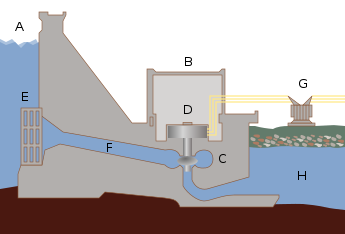 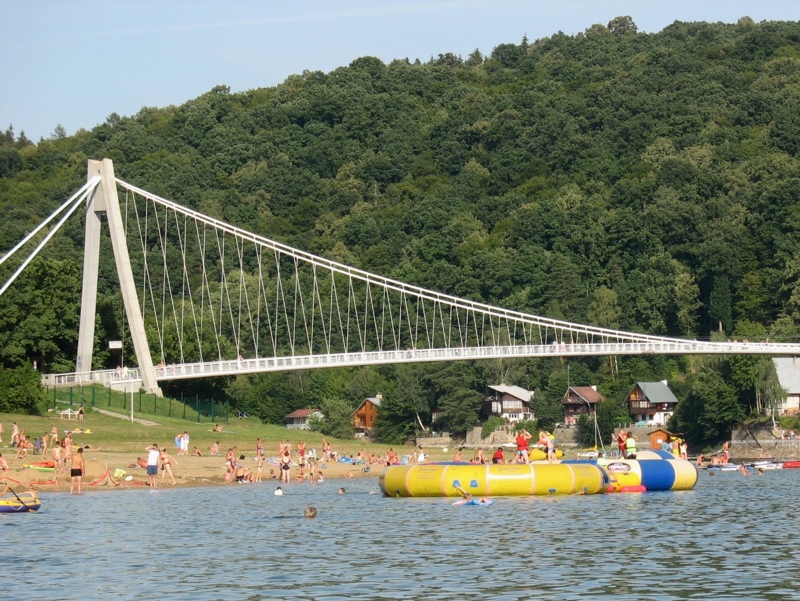 hladina přehradní nádrže
 budova elektrárny
 turbína, kolem ní rozváděcí kolo a pod ní odtokový kanál
 generátor na společné ose s turbínou
 česle a uzávěr
 přívodní kanál
 transformátor, napojující elektrárnu do rozvodné sítě
 odtok
[Speaker Notes: Energie vodních toků se počítá k obnovitelným zdrojům. Zároveň její provoz minimálně znečišťuje okolí. Vodní elektrárny vyžadují minimální obsluhu i údržbu. Závislost na stabilním průtoku vody. Riziko havárie (protržení hráze při přeplnění, podemletí apod.)
Ochranné – chrání území a objekty před velkými vodami, budují se v horní části toku, kde zachycují povodňové vlny
Zásobní – zachycují v době nadbytečných průtoků tolik vody, kolik ji bude potřeba v době nedostatku
Smíšené nádrže – spojují zásobní a ochranou funkci]
Rozdělení celkového prostoru nádrže:
Prostor stálého nadržení – je nezbytný pro správné umístění odběrných zařízení, která musí být chráněna před zanášením a nesmí docházet ke strhávání splavenin do těchto zařízení
 Zásobní prostor – je nad prostorem stálého nadržení, je určen k akumulaci vody pro VH účely
 Ovladatelný prostor – sahá od hladiny zásobního prostoru ke koruně přelivu, zachycují se zde povodňové vlny
 Neovladatelný přepadový prostor – je vymezen tloušťkou přepadového paprsku
Součásti přehrady:
Vlastní vzdouvací těleso
Příslušenství přehrady:
Bezpečnostní přelivy – pro převádění povodňových průtoků
Spodní výpusti – pro převádění běžných průtoků
Odběrné objekty – zajištění potřebných odběrů vody dle využití nádrže
Členění přehrad dle převládajícího materiálu:
Z místních materiálů (sypané, naplavované) 
Z betonu
Zděné
Z ostatních materiálů (dřevěné, ocelové)
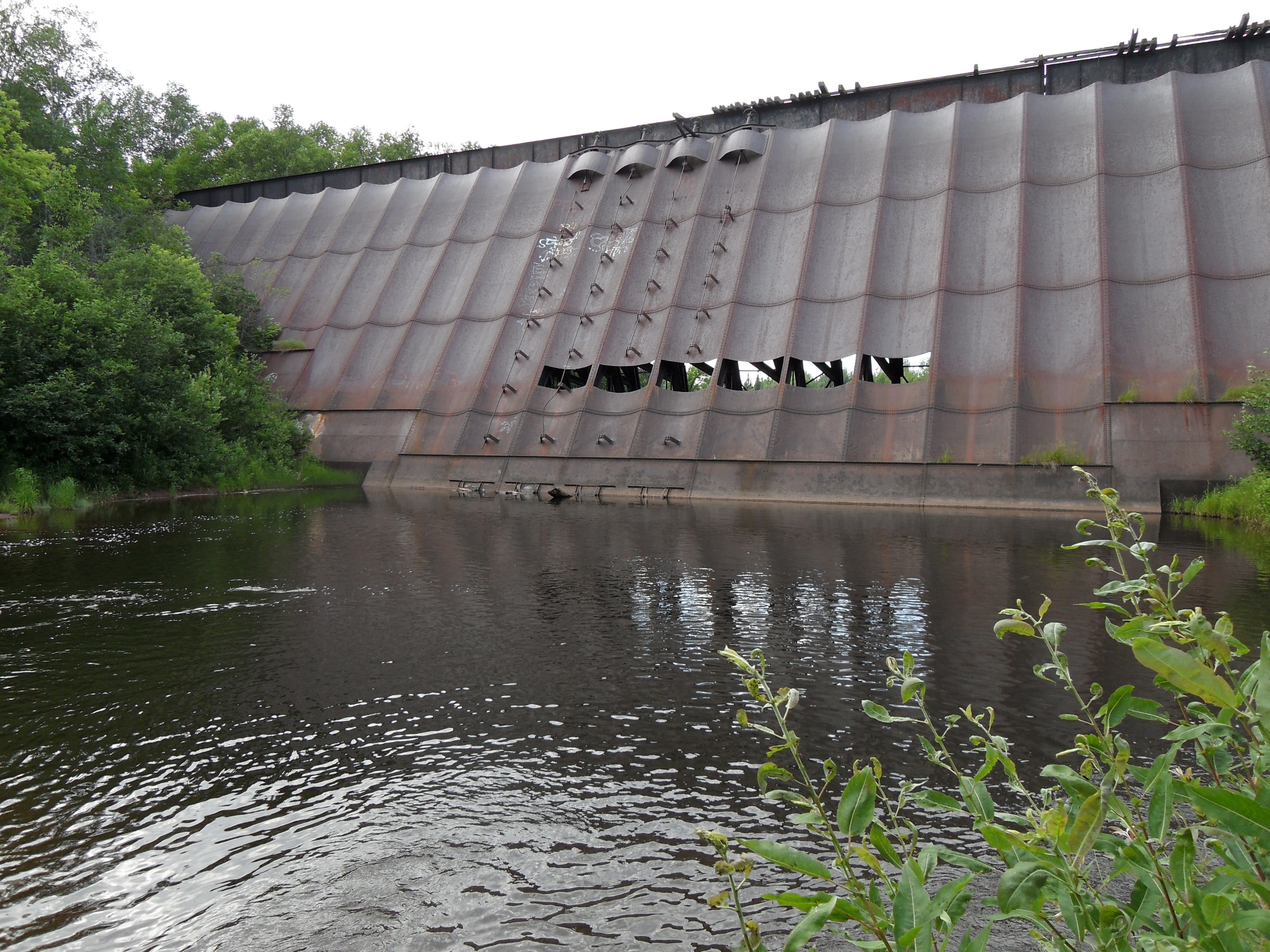 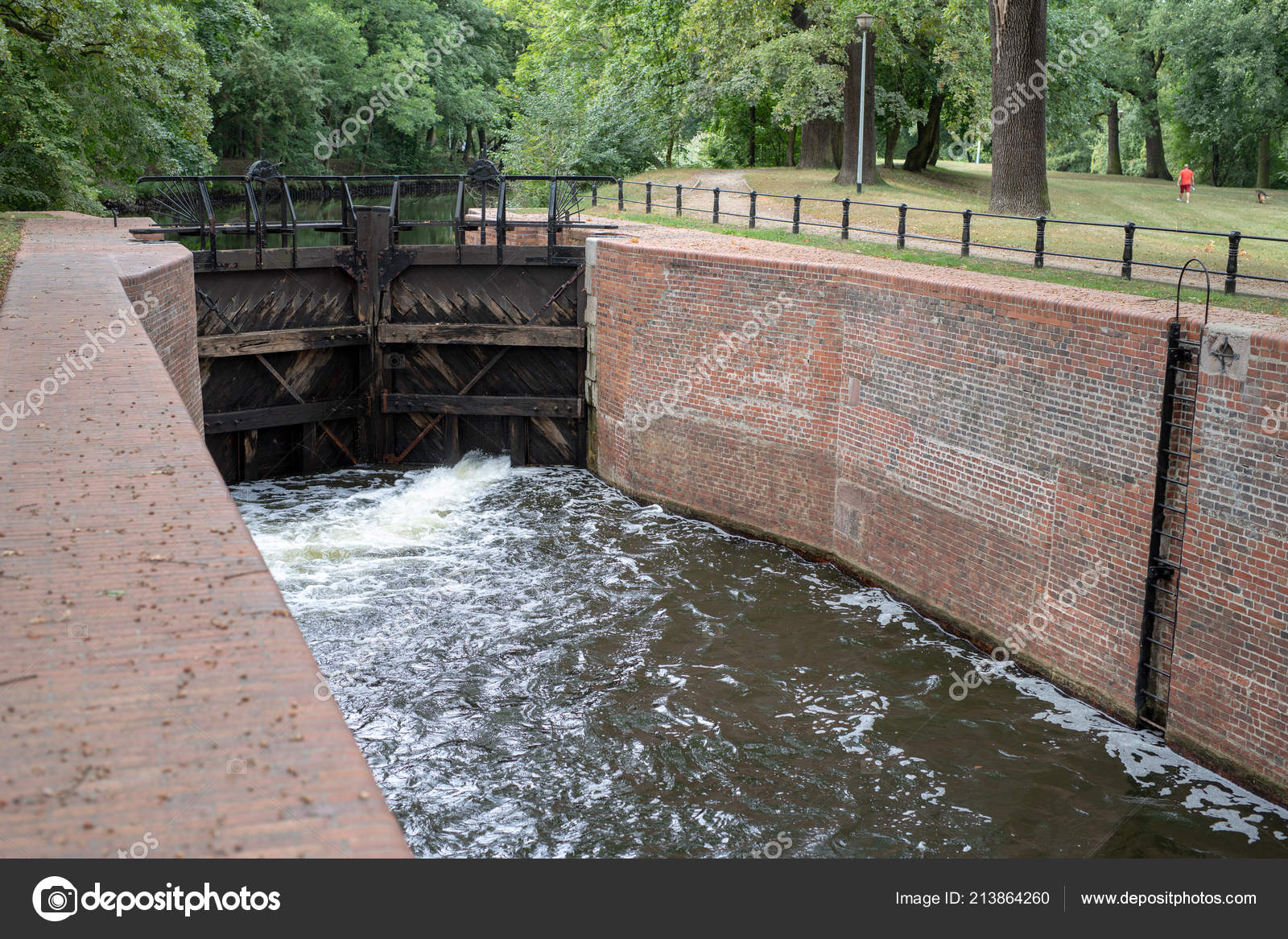 Přehrady z místních materiálů
Budují se převážně z místních zemin nebo nespojovaného kamene
 můžeme je rozdělit na:
 zemní přehrady – základní stavební hmotou je zemina
 kamenité přehrady – základní stavební hmotou je kámen bez pojiva
 balvanité přehrady – balvanité přehrady zhotovené z velkých kamenů
[Speaker Notes: Přehrada Pařížov]
Rozdělení přehrad podle statického působení:
přehrady tížné (gravitační)
– vlastní tíhou vzdorují zatížením, která na ně působí a přenášejí je do podloží
 přehrady tížné pilířové – přenášejí zatížení do podloží pomocí pilířů
 přehrady tížné vylehčené – jsou vybudovány z prostého betonu, v nichž jsou vytvořeny velké dutiny
 přehrady tížné s klenbovým účinkem – větší část zatížení se přenáší tížným účinkem do podloží a zbývající část zatížení klenbovým účinkem do boku údolí
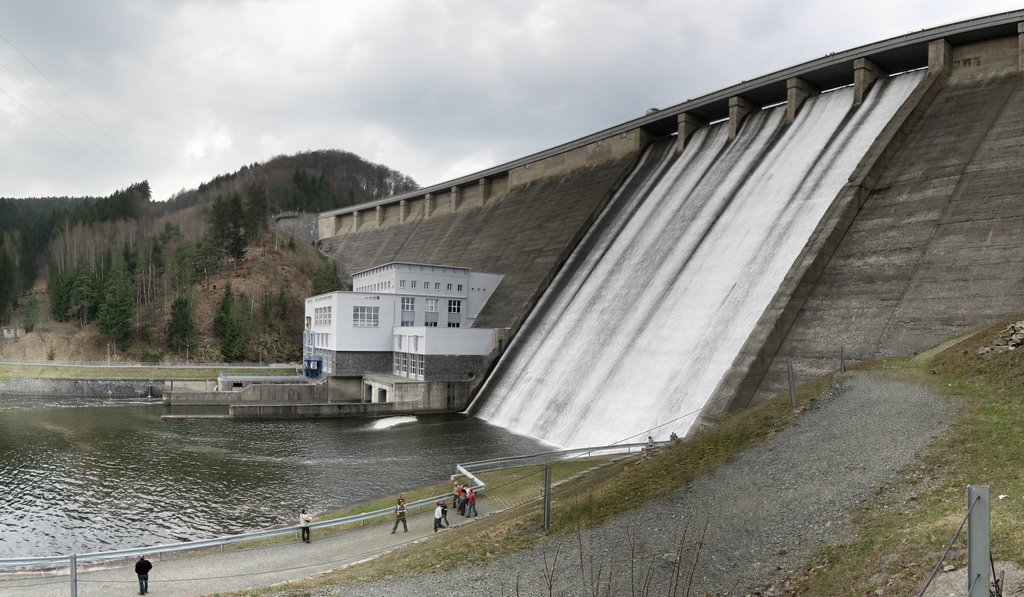 [Speaker Notes: Využívá se pro návrh a posouzení tzv. základní nebo ideální statický trojúhelník
Vrchol je v úrovni nejvyšší vodní hladiny, stěny mají sklon na návodní straně 1:0,05, vzdušní straně 1:0,75
Vírská přehrada]
přehrady klenbové
– přenášejí převážnou část zatížení do boku údolí
 se svislou osou
 se zakřivenou osou
 přehrady kupolové – klenbové přehrady s výrazným zakřivením konstrukce v příčném řezu
 přehrady klenbové s tížným účinkem – větší část zatížení přenášejí klenbovým účinkem do boku údolí a menší část tížným účinkem do podloží
[Speaker Notes: Španělsko- Almendra, betonová klenbová přehrada kombinovaná s pilířovou]
přehrady členěné 
– jejich konstrukce je rozdělena na několik prvků s různou funkcí a hmotnosti
 přehrady členěné deskové – hradící stěnu tvoří desky, které přenášejí zatížení do pilířů
 přehrady členěné klenbové – hradící těleso tvoří soustava kleneb, které přenášejí zatížení do pilířů
 přehrady členěné kupolové – mají výrazné zakřivení kleneb i ve svislém směru
– přehrady zvláštní konstrukce :
 přehrady kotvené – její konstrukce je spřažena s podložím soustavou předpjatých kotev pod základovou spárou
 přehrady předpjaté – vybudované z předpjatého monolitického betonu
 přehrady z dílců – větší část přehrady je smontována z dílců z prostého, předpjatého  betonu nebo železobetonu
 se širokou výpustí
 kombinovaná
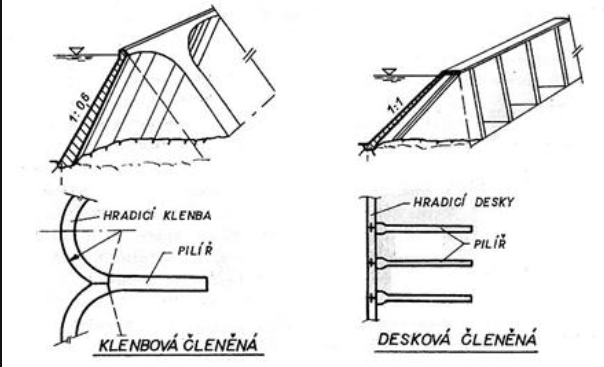 Bezpečnostní přeliv
Slouží k převádění povodňových průtoků.
Lze je dělit na dvě základní skupiny: 
Přelivy hrazené 
Přelivy nehrazené
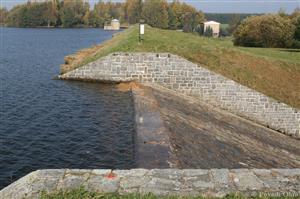 [Speaker Notes: Vodní nádrž orlík
Vodní dílo podhora]
Deset největších přehradních nádrží v ČR podle objemu:
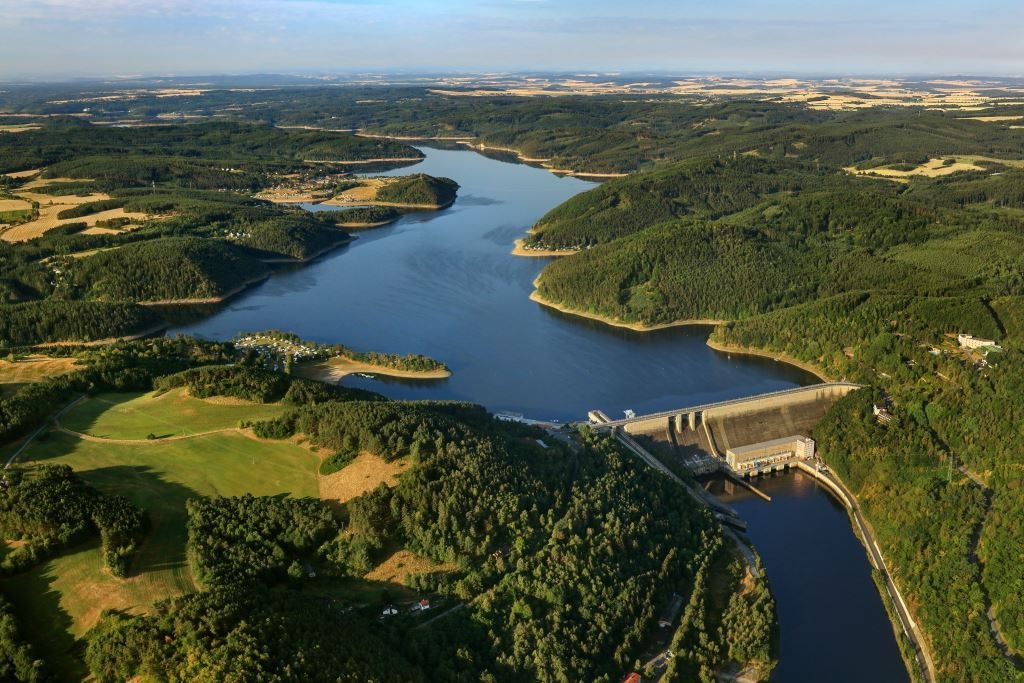 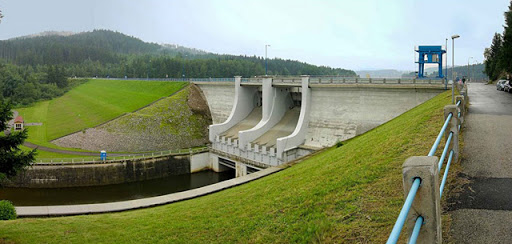 Orlík
Lipno
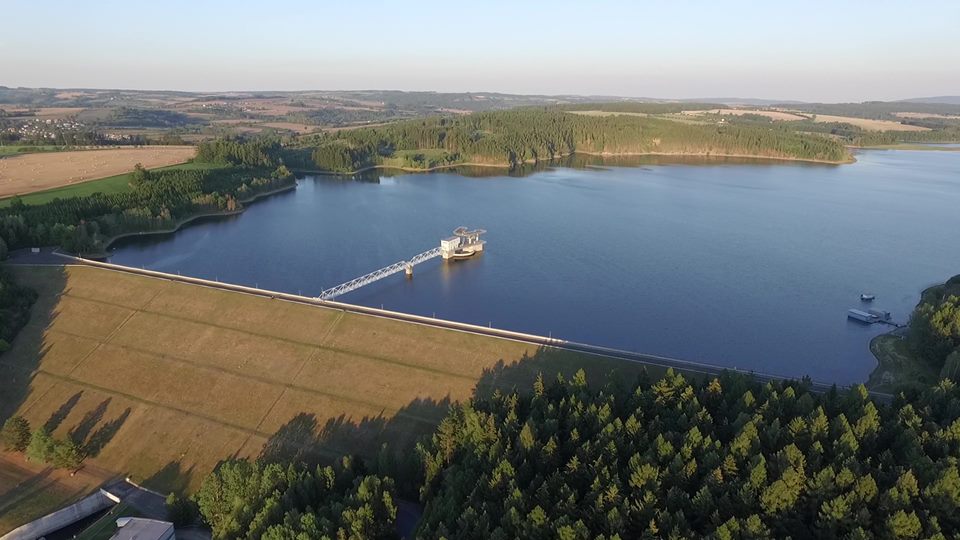 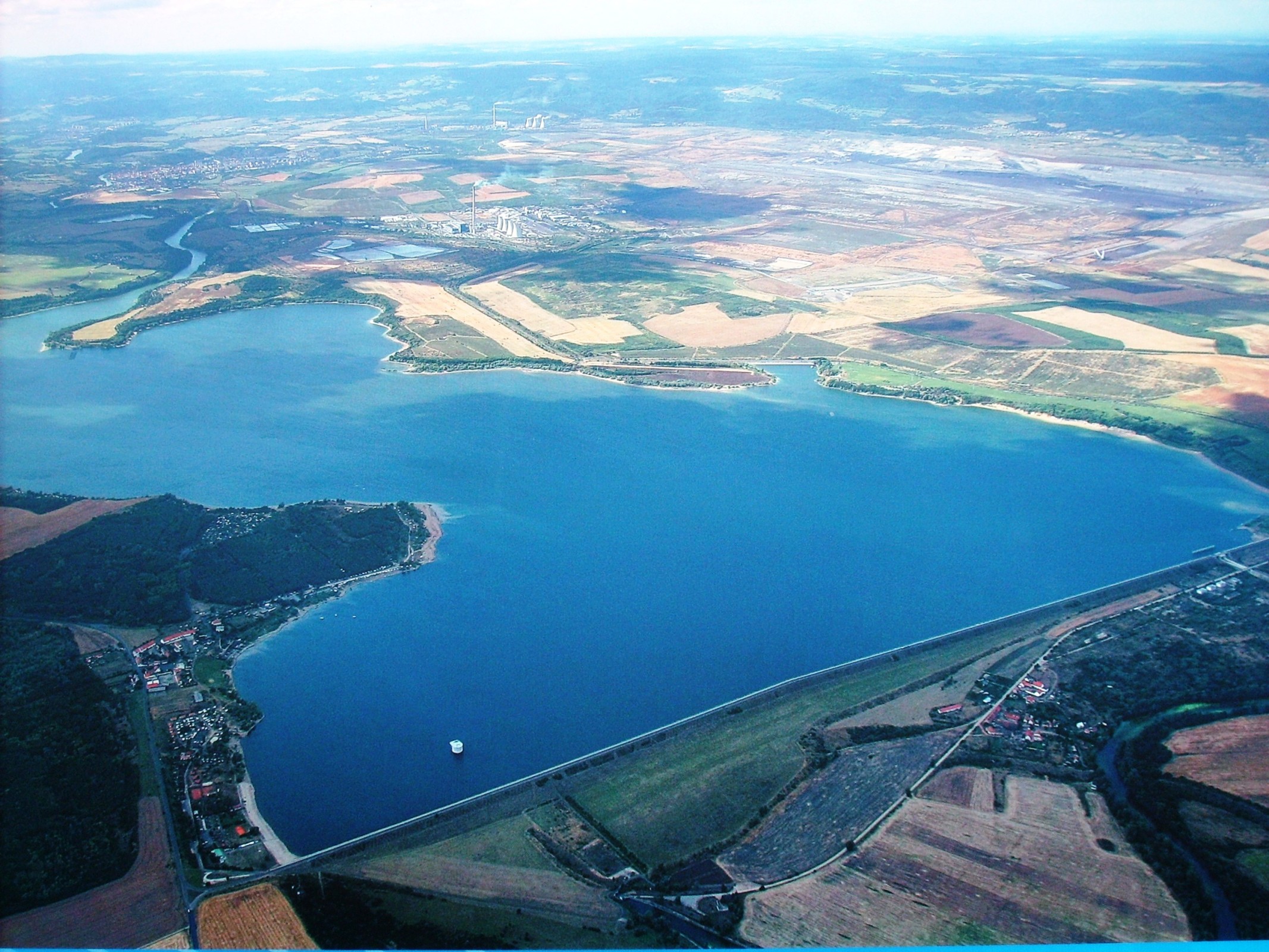 Švihov
Nechranice
[Speaker Notes: Lipno
Švihov
Nechranice
Slapy]
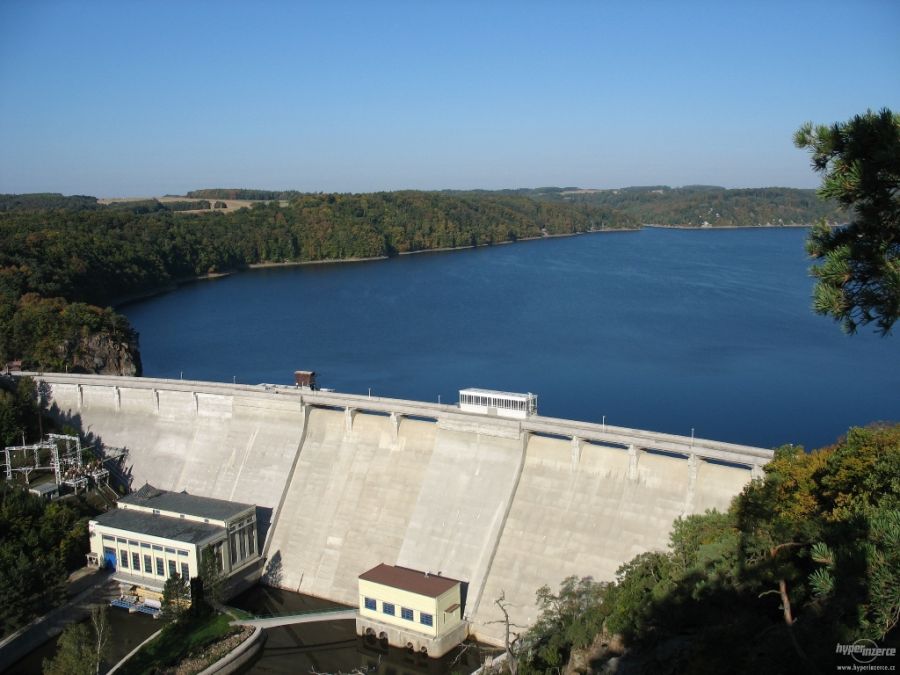 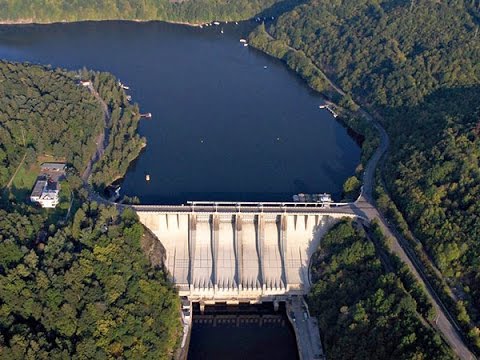 Slapy
Vranov
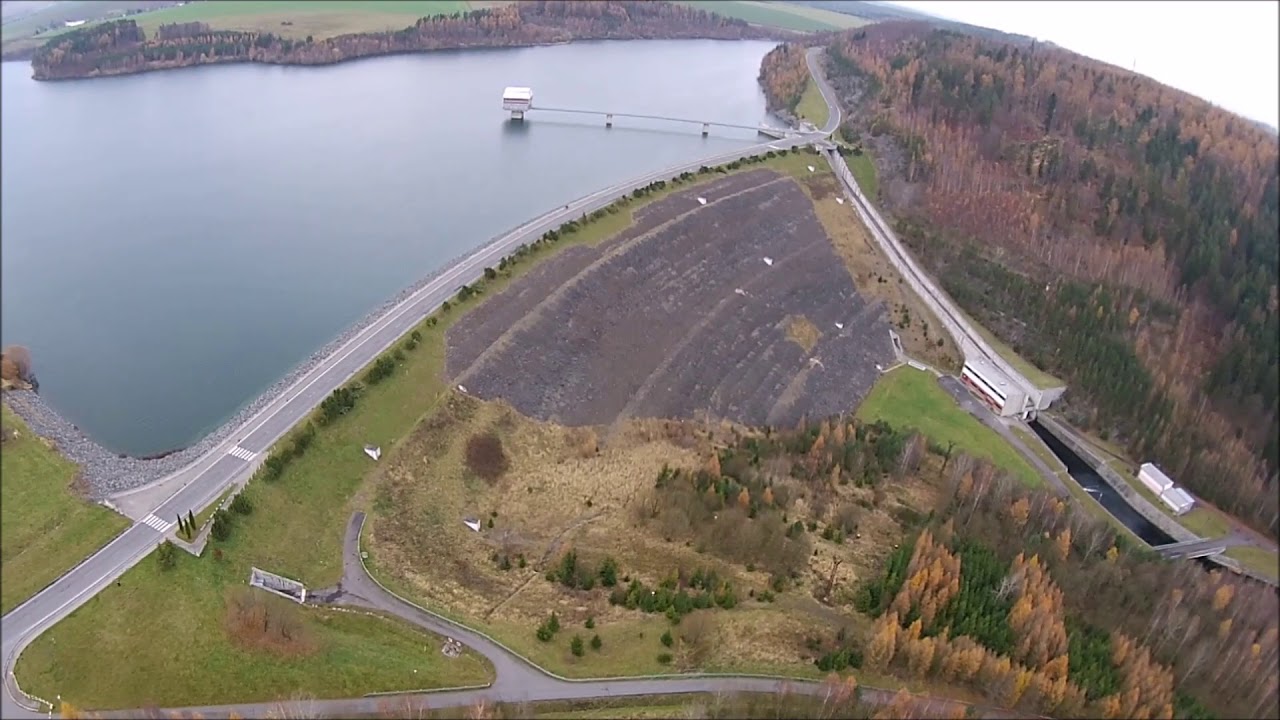 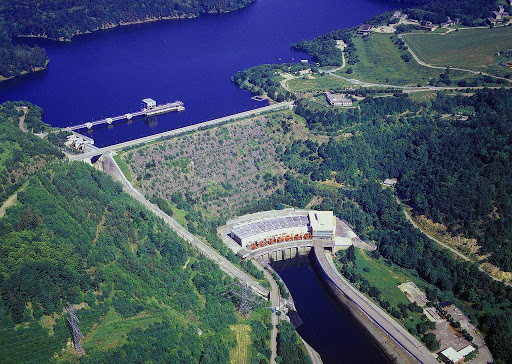 Slezská Harta
Dalešice
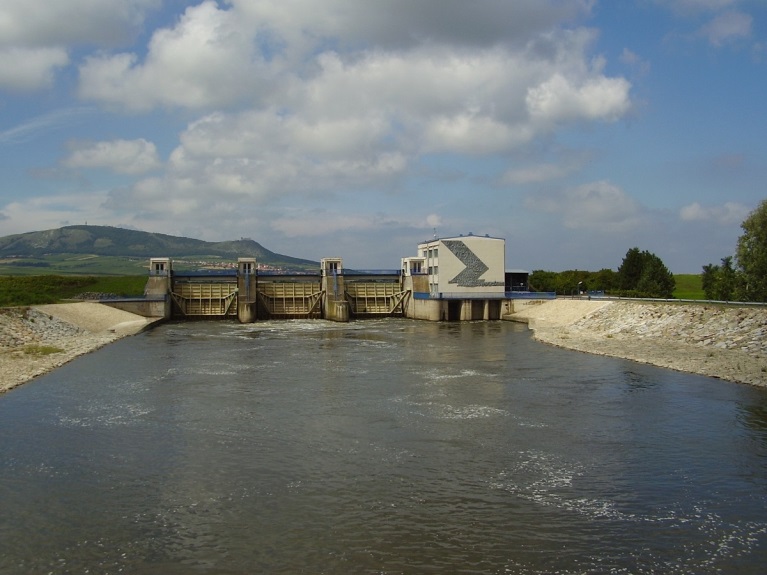 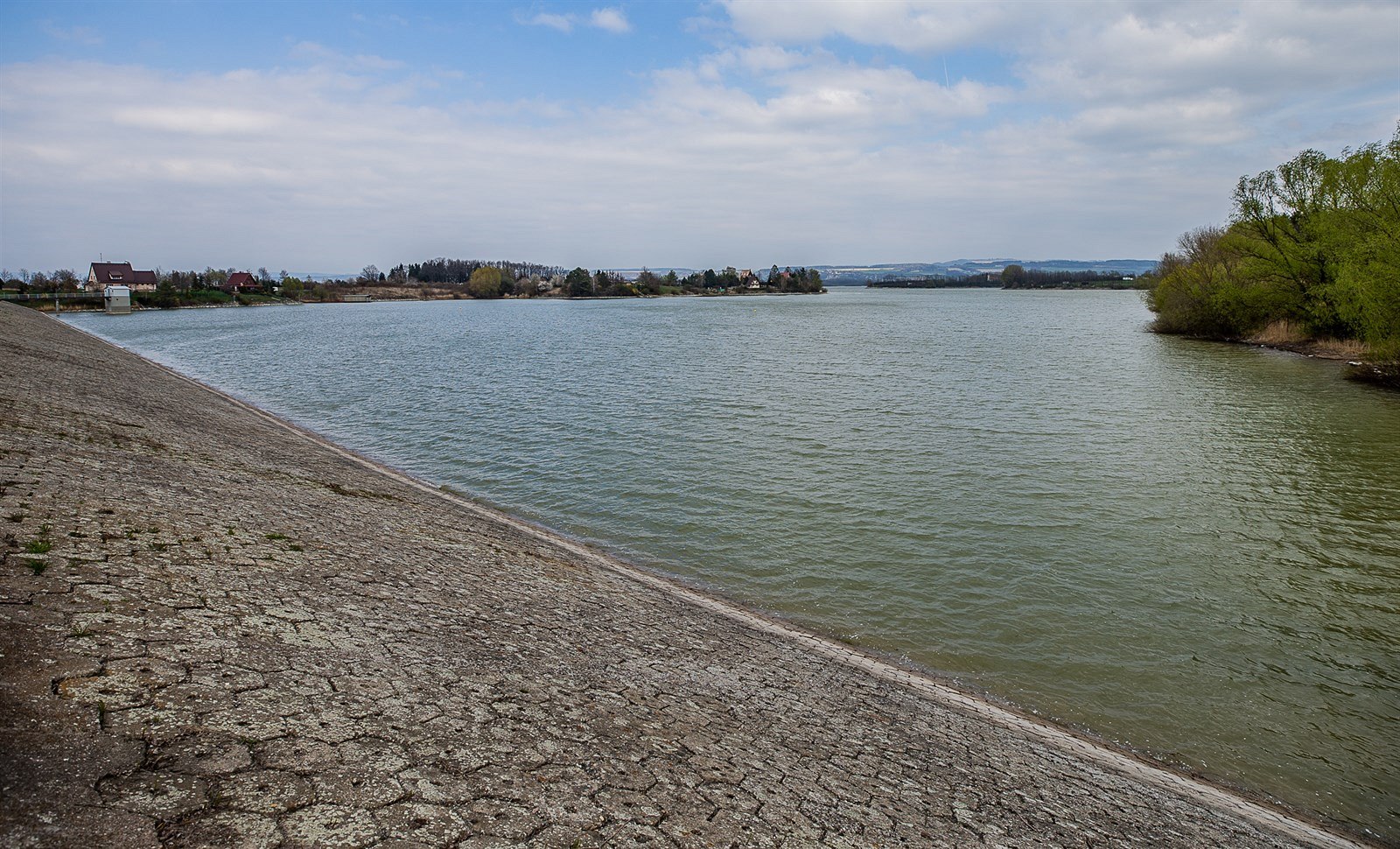 Novomlýnská
Rozkoš
Přečerpávací vodní elektrárna Dlouhé stráně
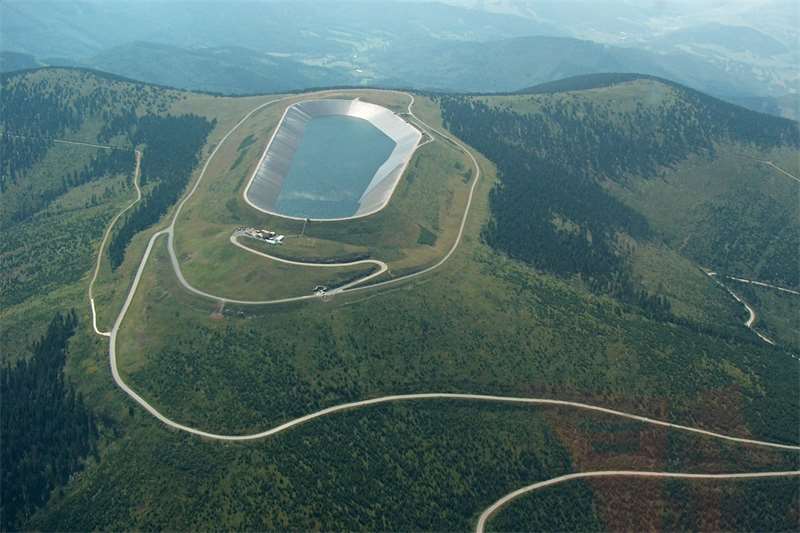 je přečerpávací vodní elektrárna společnosti ČEZ vybudovaná v Hrubém Jeseníku
jedná se o nejvýkonnější vodní elektrárnu v Česku – její instalovaný výkon je 650 MW 
disponuje nádržemi s výškovým rozdílem 510,7 m
čerpá vody z dolní nádrže do horní v době jejího přebytku a opačně - vyrábí elektrickou energii turbinovým provozem
Děkuji Vám za pozornost